Carver Aviation
Chennai
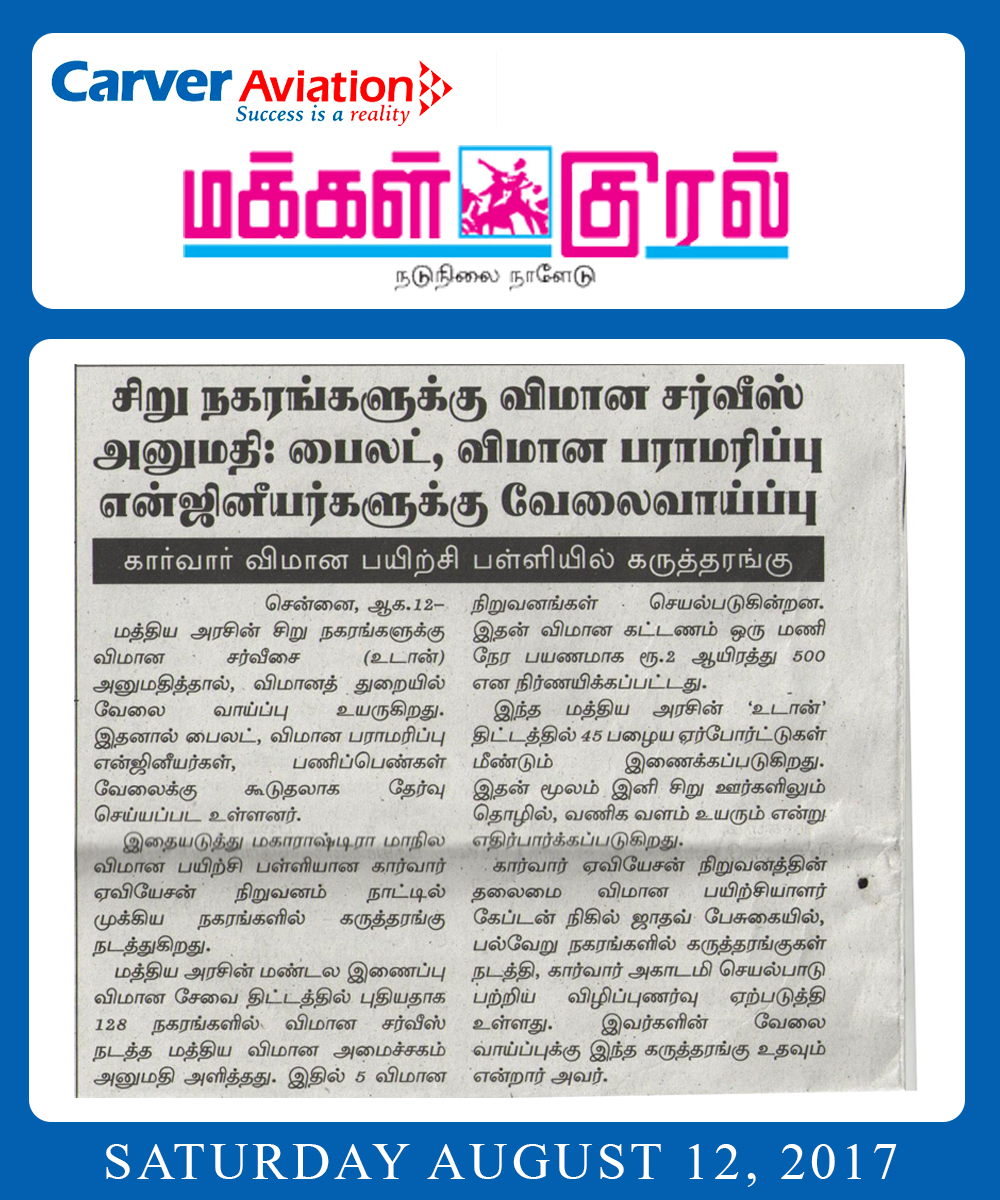 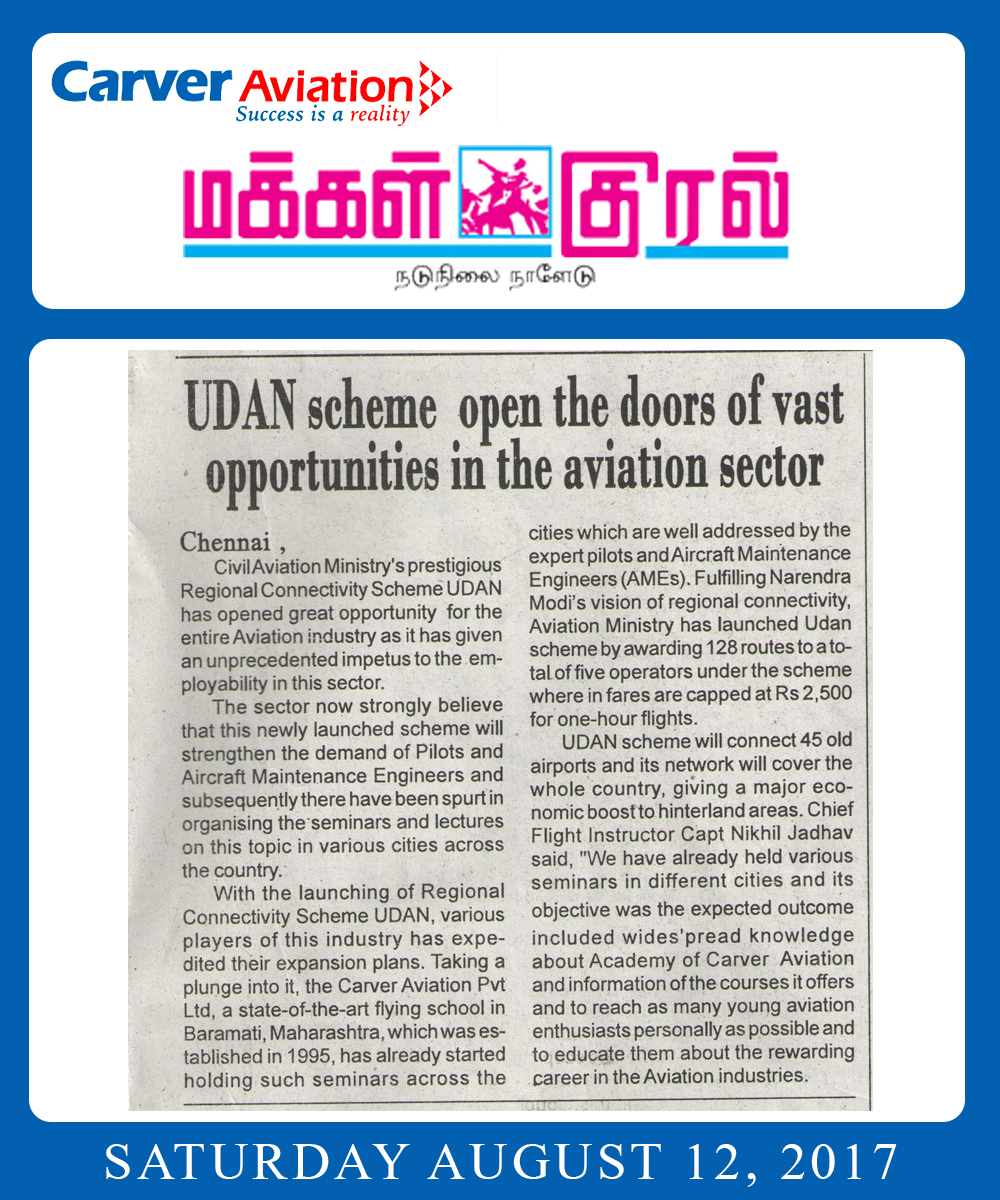 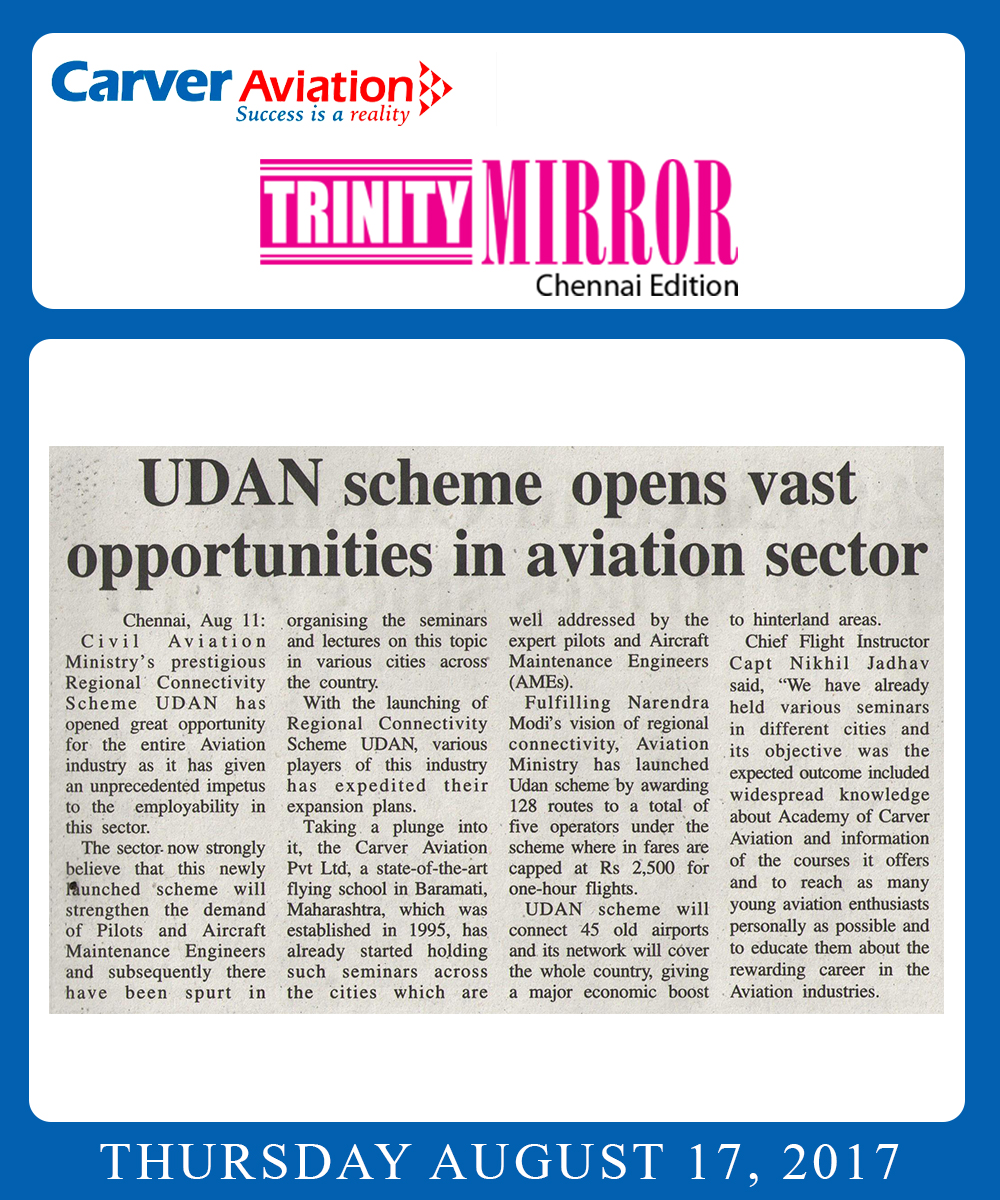 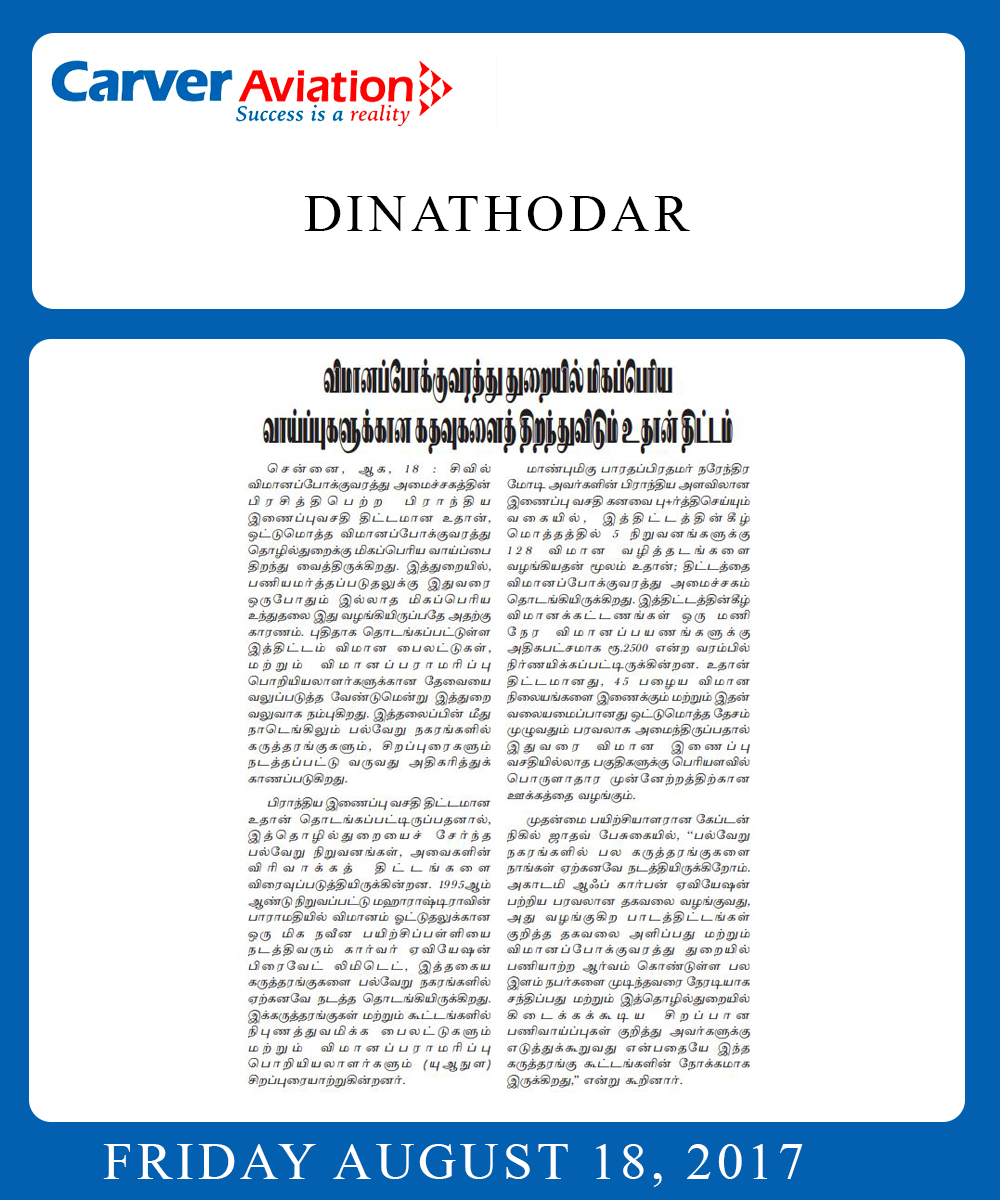 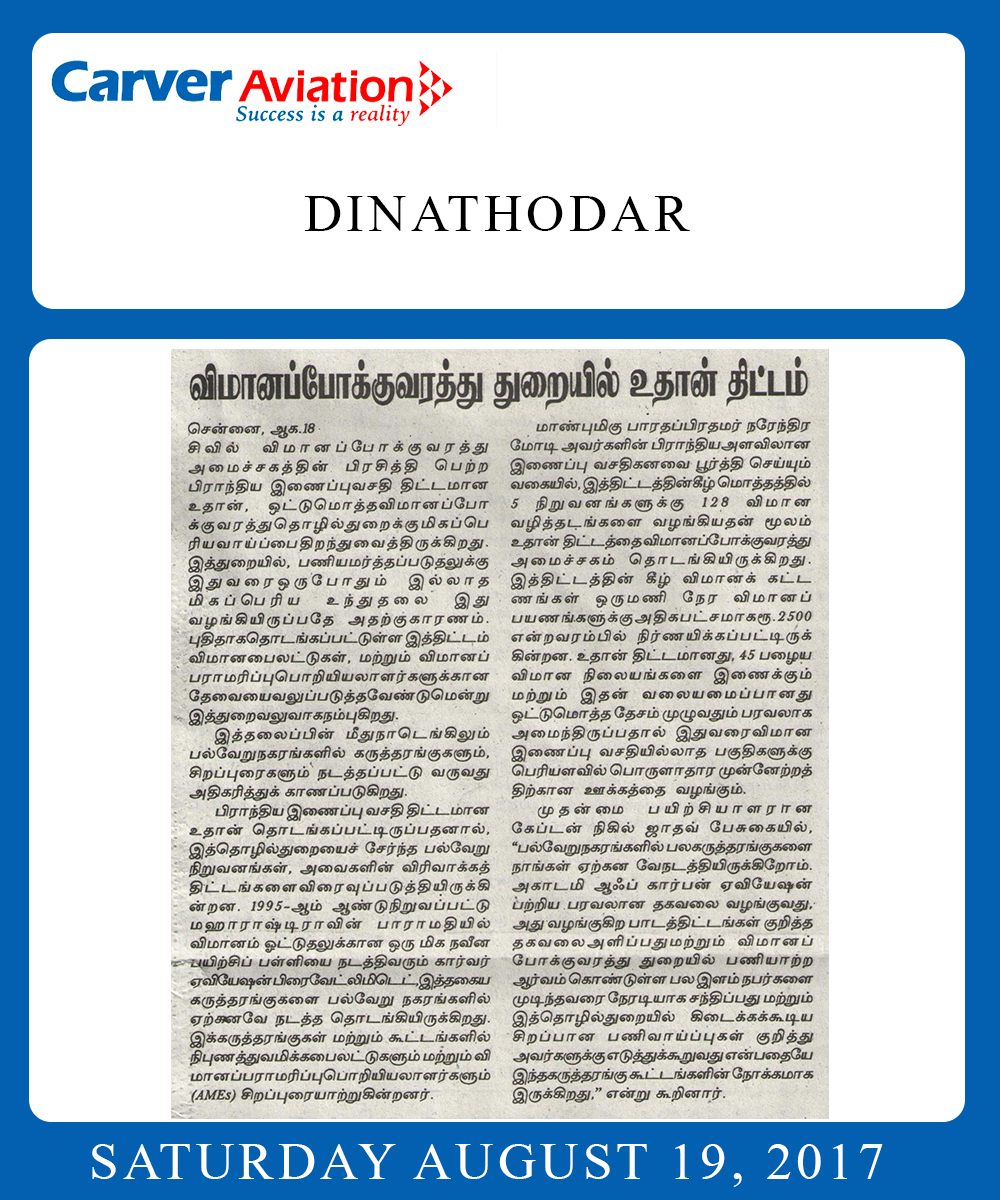 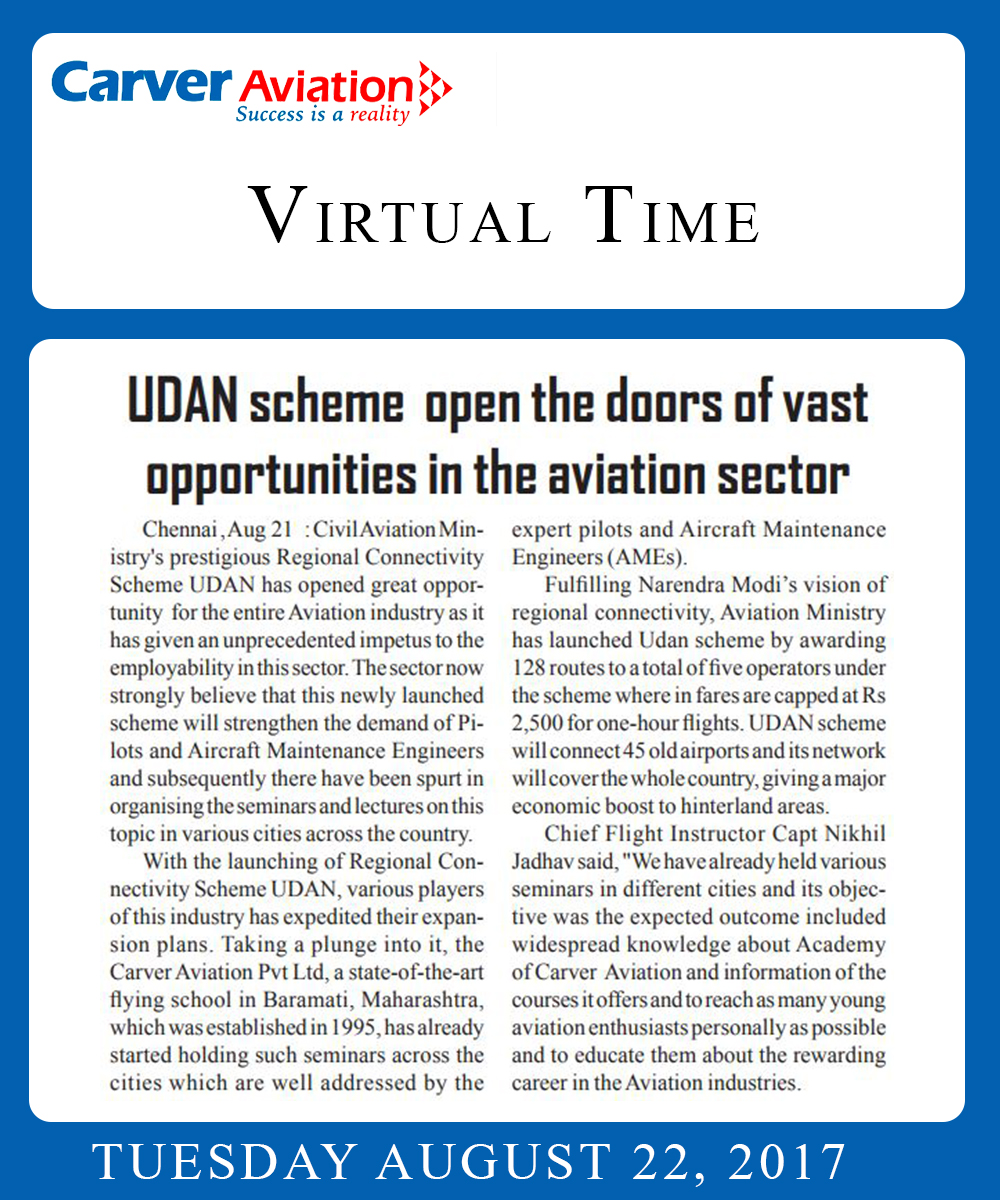 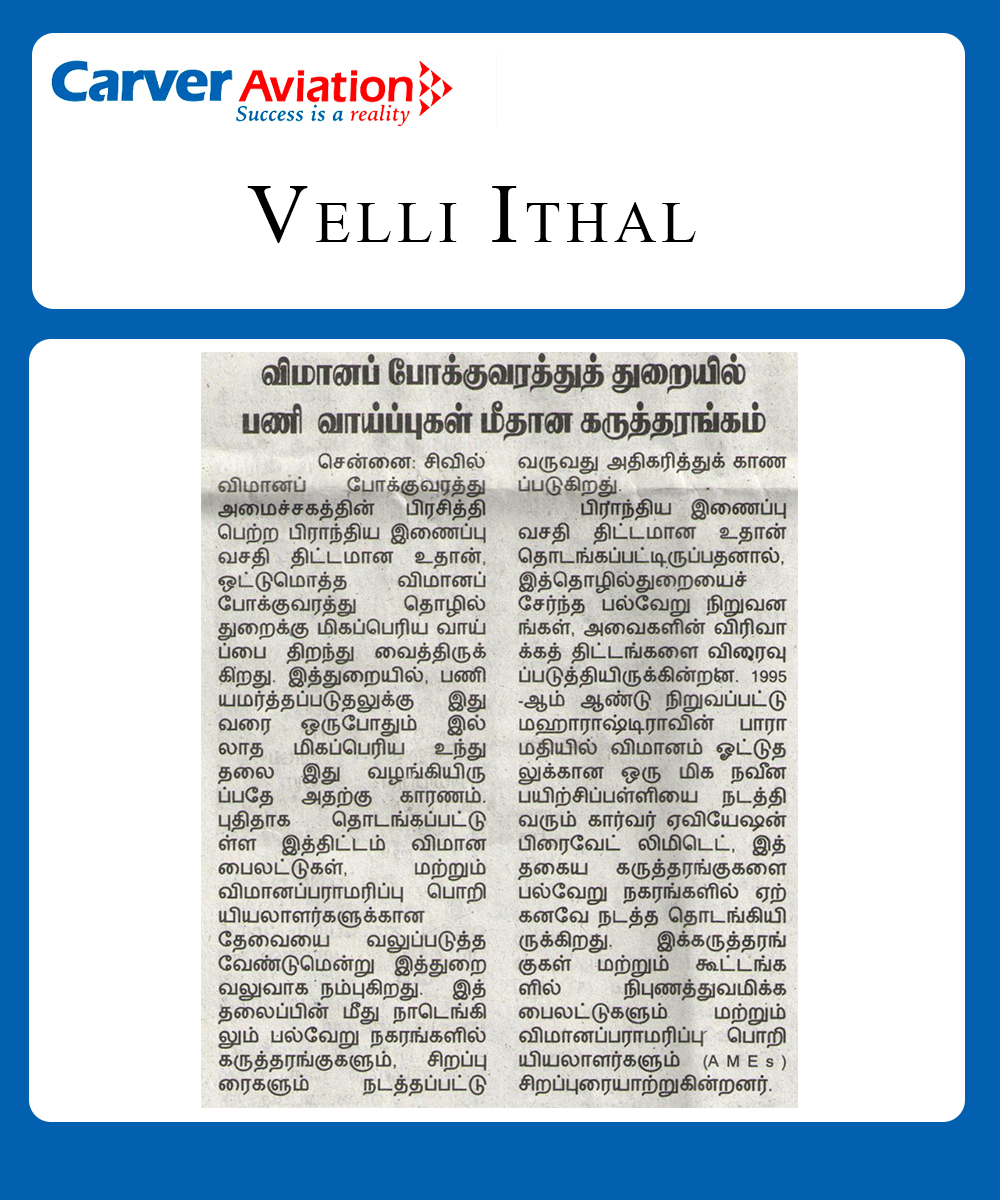